ERASMUS+ PROGRAMI  2021-2027BİLAL DEMİR
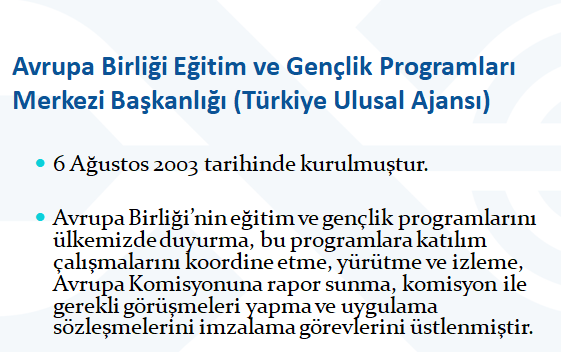 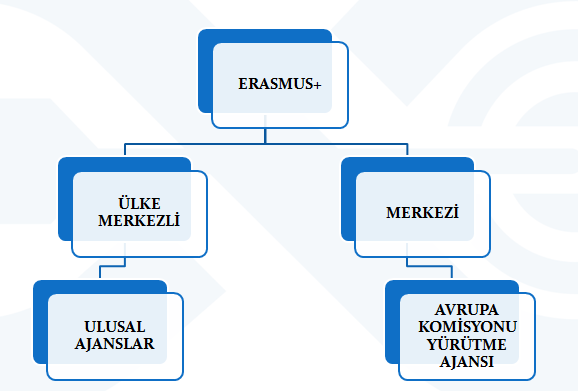 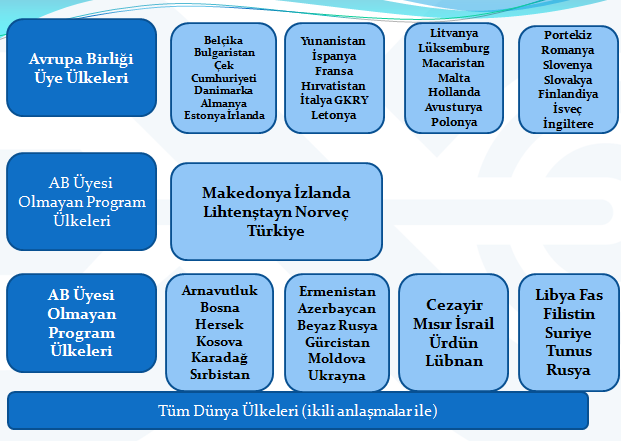 ERASMUS KİMDİR?
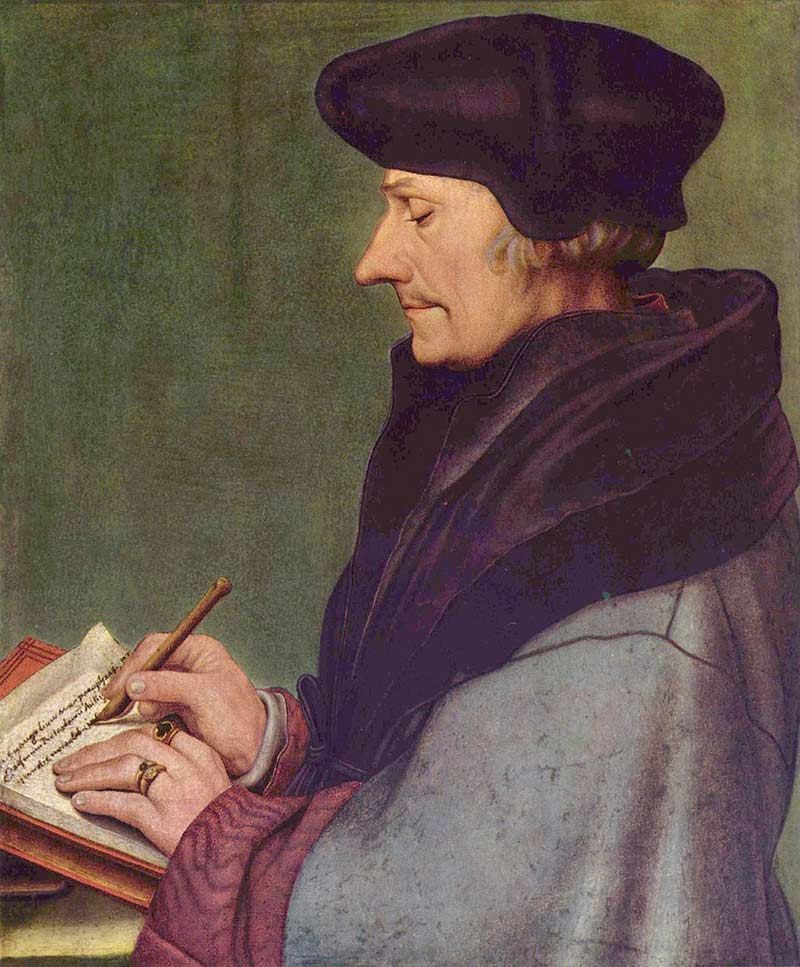 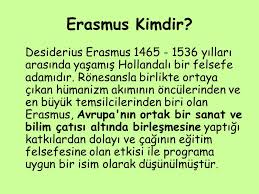 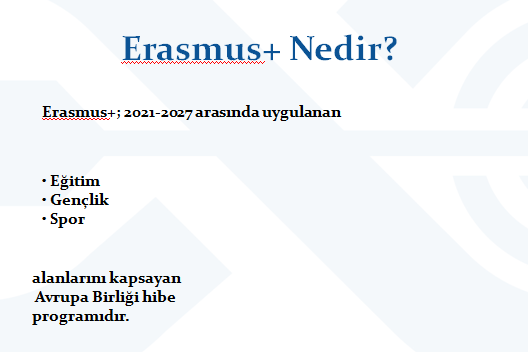 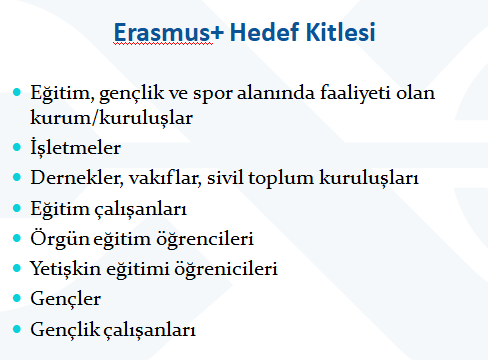 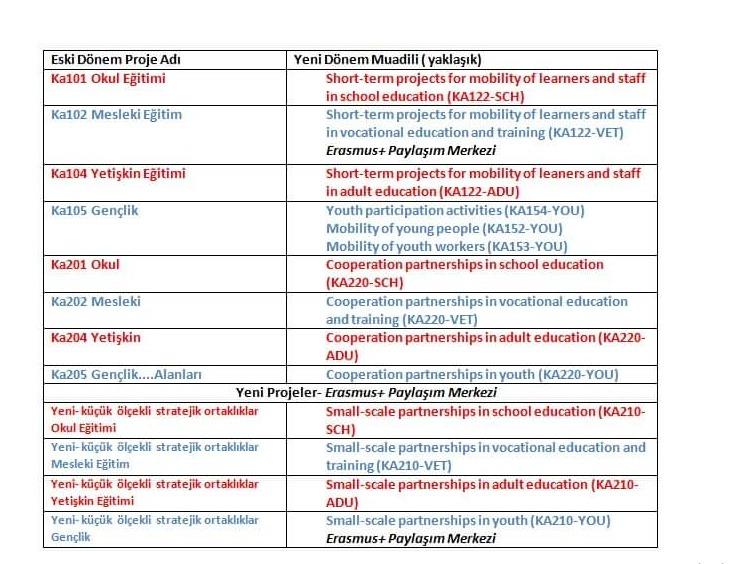 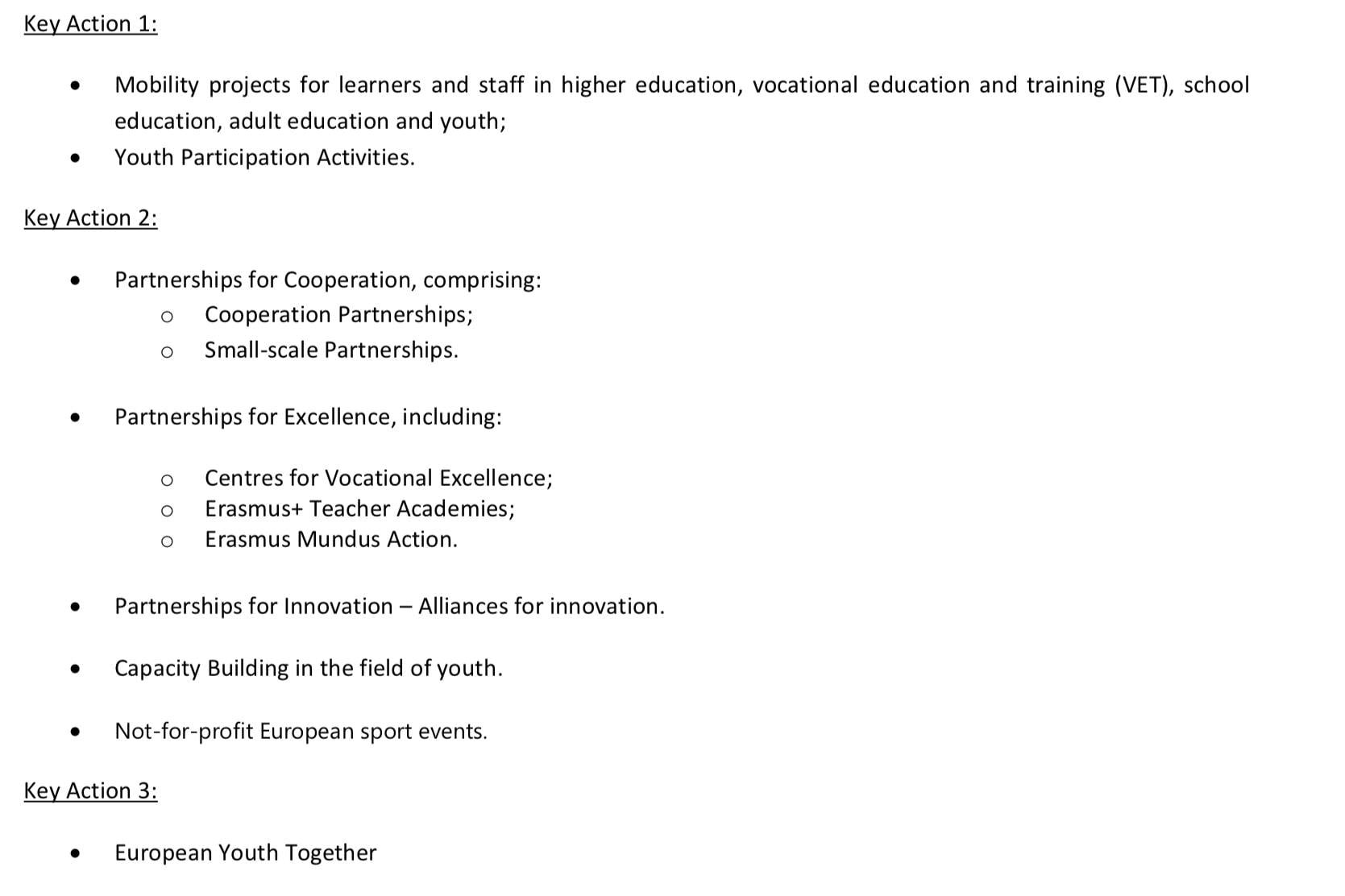 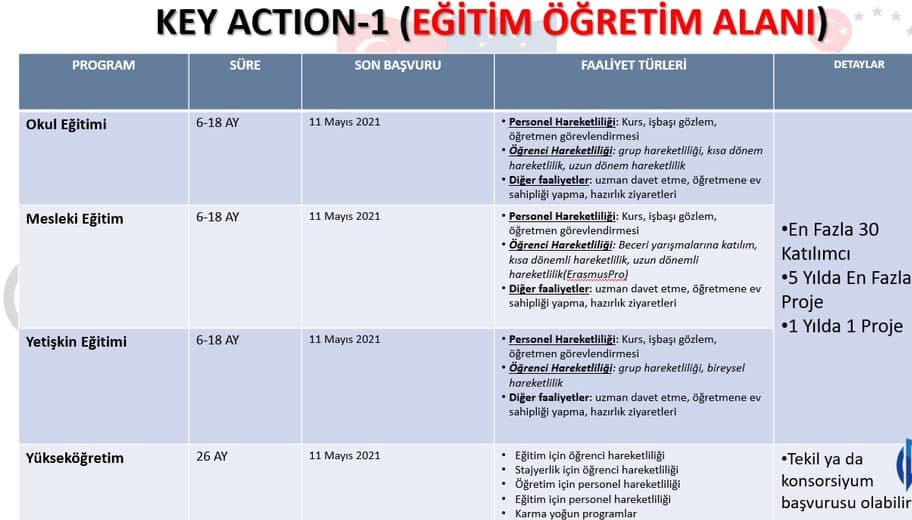 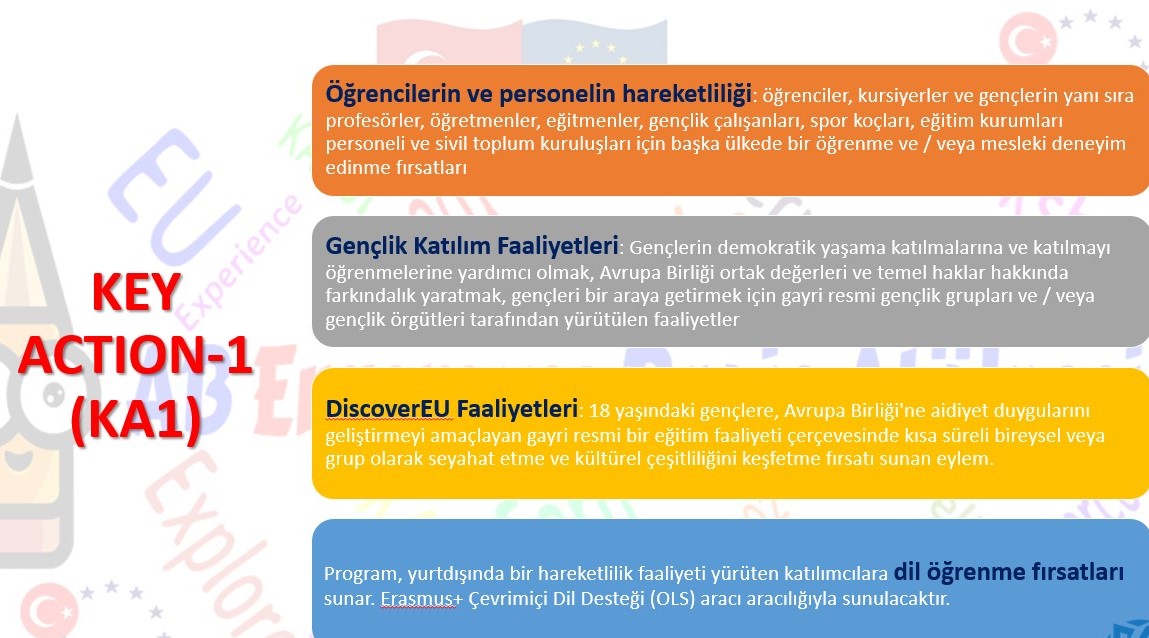 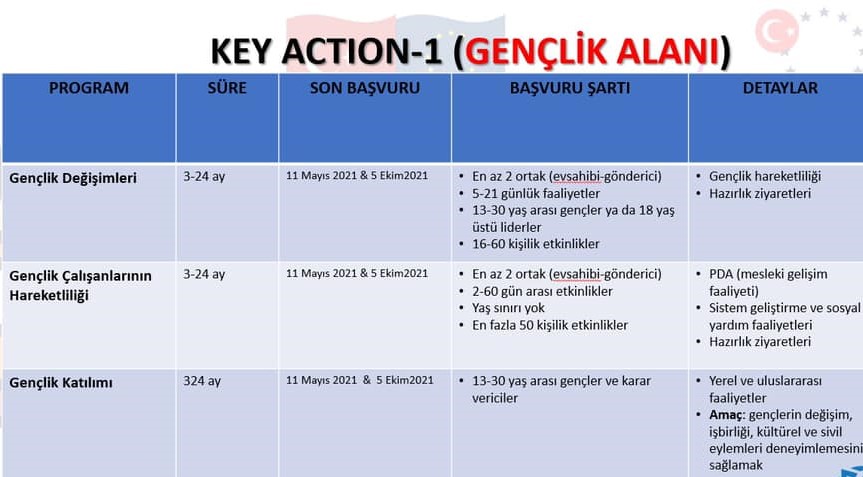 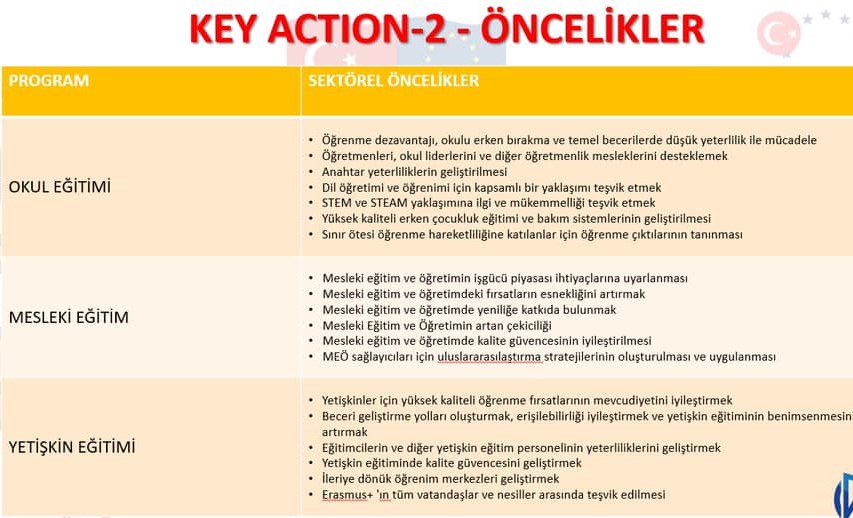 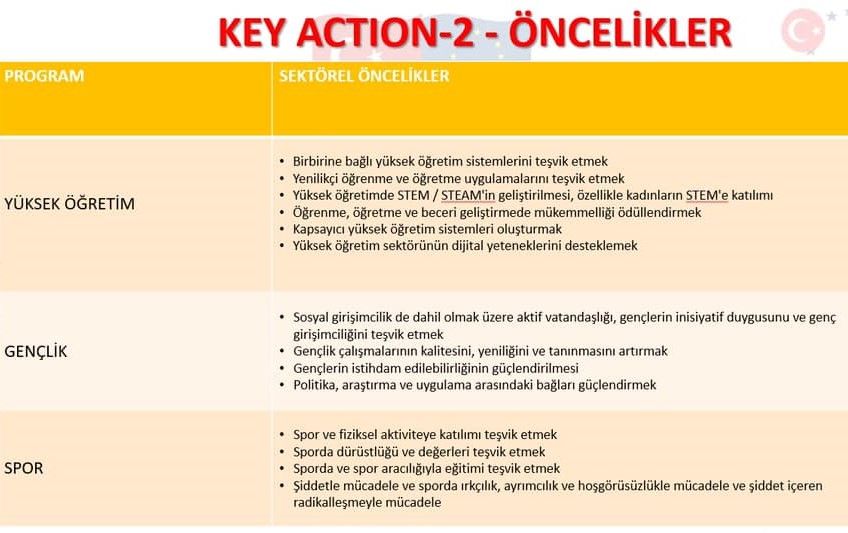 İçerik
Erasmus+ Programı (2021-2027)
KA1 Bireylerin Öğrenme Hareketliliği
Okul Eğitimi Kısa Dönemli Öğrenci ve Personel Hareketliliği Projeleri  (KA122-SCH)

KA2 İşbirliği İçin Ortaklıklar
Okul Eğitimi Küçük Ölçekli Ortaklıklar (KA210-SCH)
Okul Eğitiminde İşbirliği Ortaklıkları (KA220-SCH)
Yeni Dönem Erasmus+ Programı
28,4 milyar Avro bütçe ile

2021-2027 yılları arasında,

Eğitim, öğretim, gençlik ve spor alanlarında hareketlilik ve  işbirliği fırsatları sunar.
Yeni Dönem – Yeni Öncelikler
Uçağa alternatif daha düşük
Farklı yaşlardan ve farklı kültürel,
Erişilebilir	ve	kaliteli	dijital
karbonlu	araçlarla	seyahat
sosyal
geçmişlerden
ve
kişilere
ekonomik  ulaşma;
öğrenmeyi geliştirme ve dijital  araçları kullanma becerilerini
etmeye	teşvik	etme;	proje
faaliyetleri  sürdürülebilir  yaşam	tarzları
ile	kişilere
engelliler, eğitim güçlükleri veya  göçmen geçmişi olanlar ile kırsal  ve uzak bölgelerde yaşayanların  da içinde olduğu imkânları kısıtlı  kesimlere odaklanma
artırıma,  (blended  uzaktan  etme
karma	öğrenme
learning)   de  dâhil
toplumlar	ve
için	gerekli
öğrenmeyi	teşvik
anlayış	ve
edindirme
becerileri
Erasmus+ - Öncelikler
Dahil Etme: Farklı yaşlardan ve farklı kültürel, sosyal ve ekonomik geçmişlerden  kişilere ulaşma; engelliler, eğitim güçlükleri veya göçmen geçmişi olanlar ile kırsal  ve uzak bölgelerde yaşayanların da içine olduğu imkânları kısıtlı kesimlere  odaklanma

Dijital Gündem: Erişilebilir ve kaliteli dijital öğrenmeyi geliştirme ve dijital araçları  kullanma becerilerini artırma, karma öğrenme (blended learning) de dâhil uzaktan  öğrenmeyi teşvik etme

Yeşil Gündem: Uçağa alternatif daha düşük karbonlu araçlarla seyahat etmeye  teşvik etme; proje faaliyetleri ile kişilere sürdürülebilir toplumlar ve yaşam tarzları  için gerekli anlayış ve becerileri edindirme
Fırsatlar
Bireyler için KA1:

Eğitsel, sosyal, kişisel ve
mesleki gelişim

Bilgi, beceri ve tutumların
gelişimi

İstihdam edilebilirlik
Kurumlar için KA2:

Deneyim
Uluslararasılaşma
Kapasite  güçlendirme
Yenilikçi yaklaşımlar
Harekete geç!
Birlikte çalış!
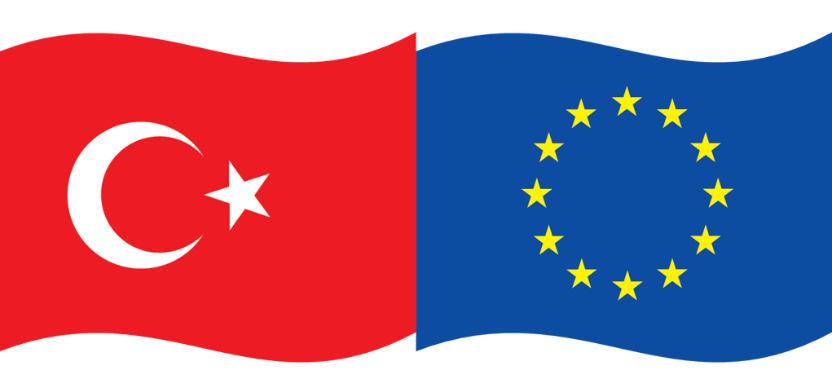 Program Ülkeleri
Norveç
Lihtenştayn
27 AB
Üyesi Ülke
Türkiye
İzlanda
Sırbistan
Makedonya
ERASMUS+
OKUL EĞİTİMİ PROGRAMI  2021-2027
Erasmus+ Okul Eğitimi
2021 Yılı Teklif Çağrısı Başvuru/Katılım Fırsatları
Erasmus+
(2021-2027)
KA1 Okul Eğitimi  Öğrenci ve Personel  Hareketliliği
KA2 İşbirliği İçin  Ortaklıklar
Kısa Dönemli Öğrenci  ve Personel
Hareketliliği Projeleri
İşbirliği Ortaklıkları
Erasmus
Akreditasyonu
Küçük Ölçekli
Ortaklıklar
Hareketlilik  Konsorsiyumuna Üye  Olma
Hareketlilik  Konsorsiyumu  Akreditasyonu
Tekil Akreditasyon
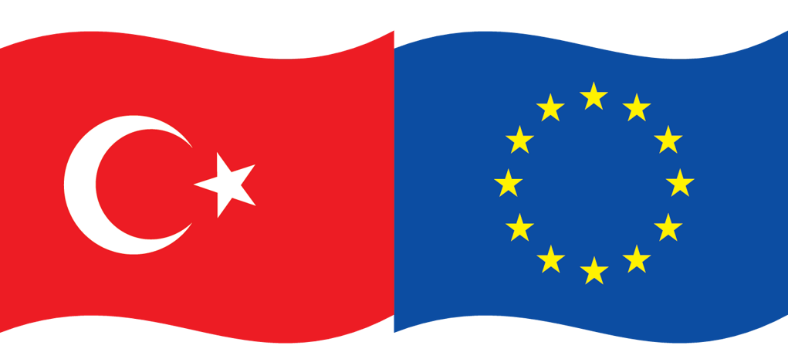 ANA EYLEM 1 (KA1)
OKUL EĞİTİMİ ÖĞRENCİ VE  PERSONEL HAREKETLİLİĞİ
Okul Eğitimi Öğrenci ve Personel Hareketliliği
Okullara ve okul eğitimi alanındaki kurum/kuruluşlara;

Ulusötesi işbirliği ve deneyim paylaşımı yapma,

Eğitim personeli ve öğrenciler için yurt dışı hareketlilikler  planlama ve	uygulama,
kurumsal gelişim sağlama  imkanları sunar.
Genel Hedefler
Avrupa öğretim ve öğrenim boyutunun;

Dahil	etme,	çeşitlilik,	hoşgörü	ve	demokratik	katılım  değerlerinin teşvik edilmesi,

Ortak Avrupa mirası ve çeşitliliği hakkında farkındalığın  artırılması,
Avrupa
genelinde	mesleki	ağların	geliştirilmesinin
desteklenmesi
yoluyla güçlendirilmesi hedeflenmektedir.
Okul Eğitimine Özgü Hedefler - I
Öğretmenlerin, okul idarecilerinin ve diğer okul personelinin mesleki
gelişiminin desteklenmesi,

Yeni teknoloji ve yenilikçi yöntemlerin eğitimde kullanımının teşvik
edilmesi,

Dil öğrenimi ve dil çeşitliliğinin geliştirilmesi,
İyi uygulamaların paylaşılması ve aktarılmasının desteklenmesi

yoluyla okul eğitiminde öğretme ve öğrenme kalitesini artırmak.
Okul Eğitimine Özgü Hedefler - II
Okulların sınır ötesi değişim ve işbirliğine girme kapasitelerini artırıp,
yüksek kalitede hareketlilik projeleri yürütülmesi,
Öğrenme hareketliliğini okul eğitimindeki herhangi bir öğrenci için  gerçekçi bir olasılık haline getirilmesi,
Öğrenci ve personelin yurt dışındaki hareketlilik dönemlerindeki  öğrenme çıktılarının tanınmasının teşvik edilmesi


yoluyla Avrupa Eğitim Alanının yaratılmasına katkıda bulunmak.
Yararlanma Yolları
Kısa Dönemli
Öğrenci ve Personel
Hareketliliği
Projelerine Başvuru
Akredite bir Erasmus  Konsorsiyumuna  Katılım (başvuru gerektirmez)
Program Ülkelerden  gelecek personel ve  öğrencilere Ev Sahipliği
(başvuru gerektirmez)
ANA EYLEM 1 OKUL EĞİTİMİ  ÖĞRENCİ VE PERSONEL HAREKETLİLİĞİ
Kısa Dönemli Öğrenci ve Personel Hareketliliği  Projeleri
KA1 faaliyeti artık öğrenci hareketliliklerini de içeriyor !
KA101
Personel
Hareketliliği
KA229
Okullar  Arası  Değişim
Ortaklıkları
Kısa Dönemli  Öğrenci ve  Personel
Hareketliliği  Projeleri
KA122 - SCH
Kısa Dönemli Öğrenci ve Personel Hareketliliği Projeleri
Sınırlı sayıda ve sürede faaliyetler yürütmeyi planlayan ya da Erasmus+ deneyimi olmayan ya  da az olan kurum/kuruluşlar için bir fırsattır.
Okul Eğitimi alanında Erasmus Akreditasyonu olmayan kurum/kuruluşlar için uygundur.


Personel için işbaşı izleme, öğretme görevlendirmesi, kurs ve eğitimler ile
Öğrenciler için kısa ve uzun dönemli hareketlilik faaliyetleri ve öğrenci gruplarının değişimi
Uzman ev sahipliği, öğretmen ev sahipliği ve hazırlık ziyareti olmak üzere çeşitli faaliyetleri içerebilir.


Erasmus Kalite Standartlarına uygun bir şekilde yürütülmelidir.
Kimler başvurabilir?
Tüzel kişiliğe sahip,
Okul eğitimi alanında:
örgün eğitim veren kurum/kuruluşlar ile
yerel ve bölgesel kamu yetkilileri,
koordinasyondan sorumlu kurum/kuruluşlar ve
okul eğitimi alanında görevli diğer kurum/kuruluşlar
Kurum/kuruluşların	uygunluğu,  faaliyetlerine göre belirlenecektir.
verdikleri
eğitim
programlarına	ve
Kimler başvurabilir?  (Kurum türlerine göre)
Okul öncesi eğitim kurumları, ilkokullar, ortaokullar
Örgün genel ortaöğretim kurumları, genel eğitim müfredatı  içeren örgün mesleki ortaöğretim kurumları
İl/İlçe Milli Eğitim Müdürlükleri
MEB okul eğitimi alanındaki ilgili Genel Müdürlükleri
Kimler Katılabilir?
Bireysel katılımcıların, ilgili  kurumda çalışıyor ya da  kayıtlı olarak öğrenim  görüyor olmaları  gerekmektedir.
Öğretmenler
Hareketliliklere azami 30  katılımcı dahil edilebilir.  Hazırlık ziyaretleri ve  refakatçiler bu kısıta dahil  değildir.
Diğer  Eğitim  Personeli
Öğrenciler
Öğrenci ve Personel Hareketliliğinde Faaliyetler
Öğrenci  Hareketliliği
Personel  Hareketliliği
Diğer Faaliyetler
Öğrenci gruplarının  hareketliliği
(2-30 gün)
Kurs ve Eğitimler
(2-30 gün)
Uzman ev sahipliği  (2-60 gün)
Öğrencilerin kısa dönemli
öğrenme hareketliliği
(10 -29 gün)
Öğretme  görevlendirmesi
(2-365 gün)
Öğretmen ve
eğitimci ev sahipliği  (10-365 gün)
Öğrencilerin uzun dönemli  öğrenme hareketliliği
(30-365 gün)
İşbaşı izleme  (2-60 gün)
Hazırlık ziyareti
Fiziksel hareketlilikler sanal hareketlilikler ile harmanlanabilir (karma hareketlilikler).
Başvuru
En geç 11 Mayıs 2021 Brüksel saati ile 12:00:00’ye kadar başvuru yapılmalıdır.


KA122-SCH kodlu çevrimiçi başvuru formu doldurulmalıdır.


Proje süresi 6 ay ile 18 ay arasında olabilir, başvuru aşamasında seçilir.


1 Eylül 2021 ile 31 Aralık 2021 arasında bir başlangıç tarihi seçilebilir.


Aynı teklif çağrısı altında sadece bir başvuru sunulabilir.


Bir kurum, ardışık olarak 5 yıl içinde en fazla 3 kez hibe alabilir.
Başvuru Formu
Hibe Kalemleri
Birim Maliyet  (Katılımcı Başına)
Gerçek Maliyet
*Dahil Etme Desteği
İstisnai Masraflar
Kurumsal Destek
Seyahat Desteği
Bireysel Destek
*Dahil Etme Desteği
Hazırlık Ziyareti
Kurs Ücreti
Dil Desteği
Hibe Kalemleri
Kurumsal Destek hibesi
₋	Kurs faaliyeti hariç hem gönderen hem de ev sahibi kuruluşun masraflarını kapsar.
Bu hibenin nasıl paylaşılacağına taraflar birlikte karar verir.
₋	Hareketlilik faaliyetine hazırlık (pedagojik, kültürel ve	diğer); faaliyet esnasında  izleme; sanal ve karma hareketlilikler için gerekli hizmet ve araçlar; öğrenme
çıktılarının tanınırlığı, sonuçların yaygınlaştırılması gibi maliyetlere katkı  niteliğindedir.
₋	Faaliyetin türüne göre katılımcı başına farklı birim maliyetlerden oluşur.

Seyahat Desteği
₋	Mesafe bandına göre katılımcı başına birim maliyet olarak hesaplanır.
Örnek: 500 – 1999 km 275 EUR.
₋	Mesafe hesaplamasında Komisyonun Mesafe Hesaplama Aracı (Distance Calculator)  kullanılır.
₋	Standart ve Yeşil Seyahat (Green Travel) olmak üzere iki kategoride talep edilebilir.
Yeşil Seyahat, seyahatin ana güzergahının otobüs, tren, araç paylaşımı gibi daha
düşük karbonlu araçlarla yapılması halinde seçilebilir.
Hibe Kalemleri
Bireysel Destek
₋	Katılımcı sayısı, faaliyet süresi ve ev sahibi ülkeye göre birim maliyet olarak  hesaplanır.
₋	Standart seyahat için en fazla 2, Yeşil Seyahat için en fazla 4 günlük bireysel
destek hibesi yol günleri için de talep edilebilir.

Dahil Etme Desteği
₋	Bu kapsama giren katılımcılar için katılımcı başına (100 Avro) birim maliyet
₋	Katılımcıya ait gerekçelendirilmiş ilave masraflar ile diğer hibe kalemlerinde  talep edilmediyse refakatçisine ait seyahat ve bireysel destek masraflarını  içeren gerçekleşen maliyetleri içerir.

Kurs Ücreti
₋	Katılımcı başına günlük 80 Avro olarak en fazla 10 gün için talep edilebilir.
Hibe Kalemleri
Dil Desteği
-	Katılımcı başına 150 Avro’dur. Sadece uzun dönemli öğrenci hareketliliği faaliyeti  için talep edilebilir.

İstisnai Masraflar:
- 	Uzak bölgelere yapılan ve standart seyahat maliyetleri ile karşılanamayan,  yüksek seyahat maliyeti için talep edilebilir.
₋	Gerçekleşen uygun maliyetin %80’ini kapsar.
Kısa Dönemli Öğrenci ve Personel Hareketliliği  Projeleri - Faaliyetler
Personel hareketliliği faaliyetlerinde;
Kurs için kişi başı kurumsal destek 100 Avro;
Öğretme görevlendirilmesi ve işbaşı izleme faaliyetlerinde kişi başı kurumsal destek 350  Avro’dur.
Öğrenci hareketliliği faaliyetlerinde;
Öğrenci gruplarının hareketliliğinde bir grupta en az 2 öğrenci ve uygun sayıda refakatçi  olmalıdır. En az 2 Program Ülkesinden öğrencileri içermelidir. Katılımcı başına 100 Avro  olmak üzere toplam kurumsal destek en fazla 1000 Avro’dur .
Ev sahibi kurum okul olmalıdır.
Kısa ve uzun dönemli öğrenci hareketlilikleri bireyseldir. Kısa dönem için öğrenci başına
350 Avro, uzun dönem için 500 Avro kurumsal destek verilir.
Tek yönlü olabileceği gibi hibe alan bir ev sahibi kuruluşla karşılıklı olarak da yapılabilir.
Kısa Dönemli Öğrenci ve Personel Hareketliliği Projeleri
Diğer faaliyetlerde ;
Diğer faaliyetler için uygun katılımcılar (Program Ülkelerinden olmak şartıyla):
uzman ev sahipliği için okul eğitimi alanında uzman kişiler;
öğretmen ev sahipliği faaliyeti için eğitimi devam eden ya da mezuniyeti
üzerinden 12 ay geçmemiş mezun öğretmen adayları;
hazırlık ziyareti için personel hareketliliği için uygunluk şartlarını taşıyan kişiler.
Öğretmen ve eğitimci ev sahipliği için ev sahibi kurum 100 Avro kurumsal destek  hibesi alır. Seyahat ve bireysel destek hibesi öğretmeni gönderen kurum tarafından  karşılanır.
Uzman ev sahipliği ile öğretmen ve eğitimci ev sahipliğinde faaliyet ev sahibi  kuruluşta gerçekleştirilir.
Hazırlık ziyareti, kurs faaliyeti için yapılamaz. En fazla 3 katılımcı olabilir.
Hibe Kriterleri
İlgililik (30 puan)
Programa yeni katılanların ve daha az deneyimli kuruluşların desteklenmesi
uzun dönemli öğrenci hareketliliğini desteklenmesi
imkanı kısıtlı katılımcıların desteklenmesi  öncelikli değerlendirilir.
Proje Tasarımının Kalitesi (40 puan)


Etki ve Yaygınlaştırmanın Kalitesi (30 Puan)
Erasmus Kalite Standartları
Hareketlilik faaliyetlerini yürütecek tüm kuruluşlar Erasmus Kalite  Standartları olarak adlandırılan bir dizi kalite unsuruna uymak  zorundadır.


Bu standartlar,
tüm katılımcılar için iyi bir hareketlilik deneyimi ve kaliteli öğrenme
 çıktıları sağlamak
hibe desteği sağlanan tüm kuruluşların Program hedeflerine katkıda
 bulunmalarını temin etmek
amaçlarına yöneliktir.
Erasmus Kalite  Standartları
Ana Başlıkları
Temel İlkeler
Hareketlilik Faaliyetlerinin
Başarılı Şekilde Yönetilmesi
Kalitenin Sağlanması ve
Katılımcıların Desteklenmesi
Sonuçların ve Program
Hakkında Bilginin Paylaşılması
Kurs Faaliyeti İçin Kalite Standartları
Kurs faaliyeti içeren başvurularda Komisyon tarafından yayınlanan
Kurs Kalite Standartlarına dikkat edilmesi önerilmektedir.
Quality standards for courses under Key Action 1  Kurs ve Hareketlilikler için diğer faydalı linkler:  School Education Gateway:
How to select a teacher training course abroad
Course Catalogue
Mobility Opportunities tool
Hibeden Yararlanma Kısıtı
Bir	kurum	aynı	Teklif	Çağrısı	döneminde	KA1	Okul	Eğitimi	Bireylerin  Hareketliliği Faaliyeti altında en fazla iki hibe sözleşmesinden hibe alabilir.

Örnek 1: Bir konsorsiyum üyeliği + 1 kısa dönemli proje

Örnek 2: İki konsorsiyum üyeliği

Örnek 3: 1 konsorsiyum koordinatörlüğü + bir konsorsiyum üyeliği
Destekleyici Kuruluşlar
Okul Eğitimi alanında aktif olarak görev yapan tüm kuruluşlar yararlanıcı kuruma  destek olabilir.
Verilecek desteğin mahiyeti, görevler ve sorumluluklar resmi olarak tanımlanmış olmalıdır.
Sunulacak katkı Erasmus Kalite Standartlarına uygun olmalıdır.
Program hibelerinin mali yönetimi, Ulusal Ajans ile irtibat kurulması, uygulanan  faaliyetlere ilişkin raporlama yapılmasının yanı sıra, uygulanan faaliyetlerin  içeriğini, kalitesini ve sonuçlarını (faaliyet türü, süresi ve ev sahibi kuruluşun  seçimi, öğrenme çıktılarının tanımlanması ve değerlendirilmesi vb.) doğrudan  etkileyen kararların alınmasını da içeren temel görevler destekleyici kuruluşlar  tarafından yerine getirilemez.
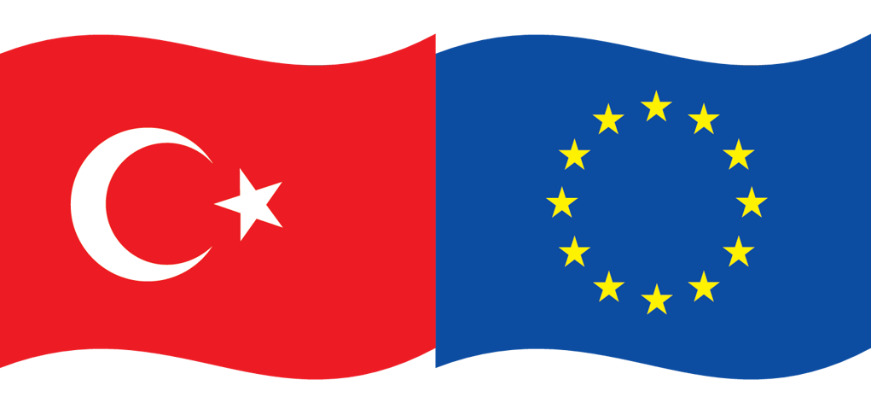 ANA EYLEM 2
İŞBİRLİĞİ İÇİN ORTAKLIKLAR
Erasmus+ Ana Eylem 2
KA2
İşbirliği İçin Ortaklıklar
(Partnership for Cooperation)
Küçük Ölçekli Ortaklıklar  (Small Scale Partnerships)  KA210-SCH
İşbirliği Ortaklıkları  (Cooperation Partnerships)  KA220-SCH
KA2 İşbirliği İçin Ortaklıklar
Amaç;
Kurumsal kapasite artışı için farklı ölçekteki kurum kuruluşlar arasında  uluslar arası işbirliği yapılması;
Yerel, bölgesel ve ulusal düzeyde yenilikçi uygulamaların geliştirilmesi,
transfer edilmesi ve/veya uygulanması;
Yüksek kaliteli yenilikçi çıktılar üretilmesi.

Ortaklık projeleri uygulanırken Erasmus+’ın yeni öncelik alanları  sürdürülebilir çevre; dahil etme ve çeşitlilik ile dijital boyut proje  aşamalarında dikkate alınmalıdır.
KA2 - Yatay Öncelikler
2021 Teklif Çağrısı kapsamında sunulan KA2 başvurularının yatay ve/veya sektöre özgü
önceliklerden en az birini ele alması gerekir.

Tüm sektörler için yatay öncelikler:

Eğitim, öğretim, gençlik ve sporun her alanında dahil etme ve  çeşitlilik;
Çevre ve iklim değişimi ile mücadele;
Dijital hazırlık ve esneklik kapasitesinin artırılması yoluyla dijital  dönüşüm;
Ortak Değerler ve sivil katılım.
KA2- Sektörel Öncelikler
Okul Eğitimine özgü öncelikler:

Dezavantajlarla, erken okul terki ile ve düşük temel becerilerle
mücadele edilmesi;
Öğretmenlerin ve diğer eğitim profesyonellerinin desteklenmesi;  anahtar yeterliliklerin geliştirilmesi;
Dil öğrenimi ve öğretiminde yenilikçi yaklaşımların teşvik edilmesi;
STEM ve STEAM yaklaşımlarının güçlendirilmesi;
Erken çocukluk eğitimi ve bakımı sistemlerinin kalitesinin artırılması;
Ulus-ötesi öğrenme çıktılarının tanınması.
Ortaklık Projelerinin Aşamaları
Takip (Etki ve Yaygınlaştırma)
Faaliyetlerin ve farklı düzeylerdeki  etkilerinin değerlendirilmesi, proje  sonuçlarının paylaşılması ve  kullanılması
Planlama
İhtiyaçlar, hedefler, proje ve öğrenme  çıktıları, faaliyet formatları, programı  vb. tanımlanması.
Hazırlık
Faaliyetlerin planlanması, çalışma  programının geliştirilmesi, pratik  düzenlemeler, öngörülen faaliyetlerin  hedef gruplarının teyidi, ortaklarla  anlaşmaların düzenlenmesi vb.
Faaliyetlerin  Uygulanması
ANA EYLEM 2
KÜÇÜK ÖLÇEKLİ ORTAKLIKLAR  KA210-SCH
Küçük Ölçekli Ortaklıklar  (KA210-SCH)
Amaç;
Erasmus+ deneyimi az olan ya da hiç olmayan kurum/kuruluşlara ve onların  katılımcılarına kurumsal kapasiteleri ve deneyimleri doğrultusunda uluslar  arası işbirliği yapma fırsatı sunmak.


İşbirliği Ortaklıklarına nazaran daha kısa süreli ve daha düşük bütçelidir.
Daha	basit	koşullarla	Programa	ilk	kez	başvuracaklar	için	kolaylıklar  sağlamaktadır.
Kimler Başvurabilir?
Eğitim, öğretim ve gençlik alanlarında faaliyet gösteren ve tüzel kişiliğe  sahip tüm kamu ya da özel kurum ya da kuruluşlar Küçük Ölçekli  Ortaklıklara başvuru yapabilir ya da bir başvuruda ortak olarak yer  alabilirler.
Ortaklık bünyesindeki tüm kurum/kuruluşlar adına koordinatör kurum  tarafından başvuru sunulur.
Ortaklık yapısı başvuru aşamasında belirlenmiş olmalıdır ve en az 2 farklı  Program Ülkesinden en az 2 kurum/kuruluş içermelidir.
Kimler Katılabilir?
Projede yer alan kurumlardaki okul öğrencileri, profesyoneller,  eğitimciler, okul eğitimi alanında çalışanlar.
Bireysel katılımcıların, ilgili kurumda çalışıyor ya da öğrenim  görüyor olmaları gerekmektedir.
Başvuru
Başvurular için 2 ayrı başvuru dönemi bulunmaktadır.


KA210-SCH kodlu çevrimiçi başvuru formu doldurulmalıdır.


Proje süresi 6 ay ile 24 ay arasında olabilir, başvuru aşamasında seçilir.


Aynı teklif çağrısı döneminde aynı ortaklarla sadece bir başvuru yapılabilir.

Tüm ortaklar Program Ülkelerinden olmalıdır. En az 2 farklı Program
Ülkesinden en az 2 kurum/kuruluş içermelidir.

Başvuru en az bir yatay veya sektöre özgü önceliği ele almalıdır.
Başvuru Dönemleri
KA210-SCH için 2 ayrı başvuru dönemi bulunmaktadır:
1 Kasım 2021 ile 28 Şubat 2022 tarihleri arasında başlayacak projeler için:  en geç 20 Mayıs 2021 tarihinde Brüksel saati ile 12:00:00
 1 Mart 2022 ile 31 Mayıs 2022 tarihleri arasında başlayacak projeler için:  en geç 03 Kasım 2021 tarihinde Brüksel saati ile 12:00:00
Hibe
30.000 Avro ya da 60.000 Avro olarak götürü usulde (lump sum) başvuru
aşamasında seçilir.

Proje hibesi; projenin hedefleri, önerilen faaliyetleri ve beklenen sonuçları
başlıklarında verilen açıklamalar doğrultusunda belirlenir.

Proje bütçesinde planlanan faaliyetlerin listesi ve her bir faaliyete ayrılan hibe payı  belirtilmelidir.
Hedefler
Faaliyetler/Çıktılar
Beklenen sonuçlar
Hibe Kriterleri
İlgililik (30 puan)
-dahil etme ve çeşitlilik önceliğinin ele alınması öncelikli değerlendirilir
Proje Tasarımının ve Uygulamanın Kalitesi (30 puan)
Ortaklığın ve İşbirliği Düzenlemelerinin Kalitesi (20 puan)
Etki (20 Puan)
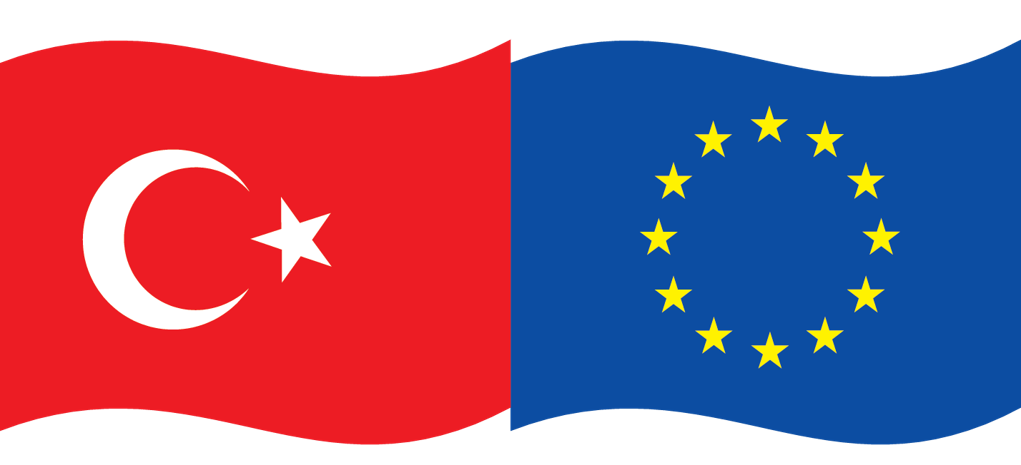 ANA EYLEM 2
OKUL EĞİTİMİ ALANINDA  İŞBİRLİĞİ ORTAKLIKLARI  KA220-SCH
İşbirliği Ortaklıkları  (KA220-SCH)
Amaç:

Okul eğitimi alanında faaliyet gösteren kurum/kuruluşların uluslararası  işbirliği kapasitelerinin artırılması,
Ortaklık faaliyetleri aracılığıyla deneyimlerin paylaşılması, yenilikçi  yaklaşım ve uygulamaların geliştirilmesi, karşılıklı transfer edilmesi ve  uygulanması


Proje çıktı ve sonuçlarının kaliteyi artırıcı, transfer edilebilir, mümkünse  disiplinler arası boyutta olması ve yerel, bölgesel, ulusal ve uluslararası  düzeylerde paylaşılması beklenir.
Kimler Başvurabilir?
Eğitim, öğretim ve gençlik alanlarında faaliyet gösteren ve tüzel kişiliğe sahip  tüm kamu ya da özel kurum ya da kuruluşlar başvuru yapabilir ya da bir  başvuruda ortak olarak yer alabilirler.

Ortaklık bünyesindeki tüm kurum/kuruluşlar adına koordinatör kurum  tarafından başvuru sunulur.

Ortaklık   yapısı   başvuru aşamasında  belirlenmiş	olmalıdır ve en az 3 farklı
Program Ülkesinden en az 3 kurum/kuruluş içermelidir.

Ortak sayısı için üst limit olmamakla beraber proje yönetimi ve uygulaması  kalemindeki hibe 10 ortağa göre sınırlıdır.
Ortak Ülkeler ve İlgili Ortak
Ortaklar	arasında
Program	Ülkeleri	dışındaki	Ortak	Ülkelerden	de
kurum/kuruluşlar ortak olarak yer alabilirler ancak başvuran olamazlar.  Ayrıca, bu ortağın projeye katkısı ve gerekliliği vazgeçilmez olmalı ve  başvuru formunda iyi açıklanmalıdır.

Resmi olarak ortaklık yapısında yer almayıp projenin yaygınlaştırma ve  sürdürülebilirlik gibi belirli faaliyetlerine destek olmak için “ilgili ortaklar”  da (associated) başvuruya eklenebilir. Ancak, bu kurum/kuruluşlar resmi  olarak ortaklar arasında yer almaz ve hibe almazlar.
Kimler Katılabilir?
Projede yer alan kurumlardaki okul öğrencileri, profesyoneller,  eğitimciler, okul eğitimi alanında çalışanlar.
Bireysel katılımcıların, ilgili kurumda çalışıyor ya da öğrenim  görüyor olmaları gerekmektedir.
Başvuru
En geç 20 Mayıs 2021 Brüksel saati ile 12:00:00'ye kadar başvuru yapılmalıdır.

KA220-SCH kodlu çevrimiçi başvuru formu doldurulmalıdır.

Proje süresi 12 ay ile 36 ay arasında olabilir, başvuru aşamasında seçilir.

1 Kasım 2021 ile 28 Şubat 2022 arasında bir başlangıç tarihi seçilebilir.
Aynı teklif çağrısı döneminde aynı ortaklarla sadece bir başvuru yapılabilir.  en az 3 farklı Program Ülkesinden en az 3 kurum/kuruluş içermelidir


Başvuru en az bir yatay veya sektöre özgü önceliği ele almalıdır.
Faaliyetler
Proje uygulamalarını desteklemek ve hedeflere ulaşmak için öğrencilere  ve eğitim personeline yönelik öğrenme, öğretme ve eğitim faaliyetleri  düzenlenebilir.
Faaliyetler proje için gerekli herhangi bir formatta (bireysel veya grup)  olabilir.
Önerilen faaliyetlerin formatı, amacı, katılımcı türü ve sayısı projenin bir  parçası olarak tanımlanmalı ve gerekçelendirilmelidir.
Hibe Kalemleri
Toplam proje hibesi minimum 12, maksimum 36 aylık projeler için  minimum 100.000 Avro ile maksimum 400.000 Avro arasında değişebilir
Birim Maliyet
Gerçek Maliyet
Dahil Etme Desteği
İstisnai Masraflar
Proje Yönetimi ve Uygulaması
Ulus Ötesi Proje Toplantıları
Proje Çıktıları
Çoğaltıcı Etkinlikler
Öğrenme, Öğretme ve Eğitim Faaliyetleri
(seyahat, bireysel destek ve dil desteği)
Hibe Kalemleri
Proje Yönetimi ve Uygulaması Hibesi:
₋	Proje süresine göre, koordinatör için aylık 500 Avro, ortak için aylık 250  Avro’dur.
₋	Kapsamı: Proje yönetimi giderleri (planlama, finans, ortaklar arasında  koordinasyon ve iletişim vb.); küçük ölçekli öğrenme/öğretme/eğitim  malzemeleri, sanal işbirliği ve yerel proje faaliyetleri (öğrencilerle sınıfta proje  çalışması, öğrenme faaliyetlerinin organizasyonu vb.), bilgilendirme, tanıtım ve  yaygınlaştırma (broşür, kitapçık, web sayfası vb.)

Ulusötesi Proje Toplantıları
₋	Proje ortakları arasında koordinasyon ve uygulama amacıyla yapılabilir.
Mesafeye göre iki birim maliyet (100 ve 1999 Km arası için 575 Avro 2000 Km  üzeri için 760 Avro)
₋	Toplantıya katılım için seyahat, iaşe ve ibate giderlerini kapsar.
₋	 Mesafe hesaplama aracı
Hibe Kalemleri
Proje Çıktıları:
₋	Projenin sonuçları/somut çıktılarını (örneğin müfredat, pedagojik ve gençlik çalışma  materyalleri, açık eğitim kaynakları (OER), BT araçları, analizler, çalışmalar, akran öğrenme  yöntemleri vb.) üretmeye yönelik bir hibe kalemidir.
₋	Çıktılar yüksek kaliteli, geniş etki yaratma ve yaygın kullanma potansiyeline sahip olmalıdır.
₋	Çalışma gün sayısı ve sayısı ve personel kategorisi için gün başına geçerli olan birim katkıya
göre hesaplanır.
₋	Manager ve Administrative Staff kategorileri ilgili çıktı özelinde gerekçelendirilmelidir.

Çoğaltıcı Etkinlik
₋	Proje çıktılarını paylaşmaya ve yaygınlaştırmaya yönelik fiziksel veya sanal formatta ulusal veya
uluslararası konferans, seminer etkinlik düzenlenmesine mali katkı niteliğindedir.
₋	Projede yer alan katılımcı kuruluşlardan katılımcıların seyahat ve bireysel destek maliyetlerini  kapsamaz.
₋	Yerel katılımcı başına 100 Avro, uluslararası katılımcılar için 200 Avro olarak hesaplanır.
₋	Sanal formatta katılımcı başına Avro’dur.
Hibe Kalemleri
Dahil Etme:
₋	Bu kapsama giren katılımcılar için katılımcı başına (100 Avro) birim maliyet
₋	Katılımcıya ait gerekçelendirilmiş ilave masraflar ile diğer hibe kalemlerinde  talep edilmediyse refakatçisine ait seyahat ve bireysel destek masraflarını  içeren gerçekleşen maliyetleri içerir.

İstisnai Masraflar:
₋	Katılımcı kuruluşlar tarafından yerine getirilemeyecek nitelikteki hizmetlerin  taşerona yaptırılması, ekipman ve diğer varlıkların alımında amortisman  maliyeti ve mali teminat;
₋	Uzak bölgelere yapılan ve standart seyahat maliyetleri ile karşılanamayan,  yüksek seyahat maliyetine yöneliktir.
₋	Gerekçelendirilmiş olmalıdır. Gerçekleşen uygun maliyetin %80’ini kapsar.
₋	Ekipman normal ofis ekipmanını kapsayamaz.
Hibe Kalemleri
Öğrenme, Öğretme ve Eğitim Faaliyetleri
Seyahat Desteği
₋	Mesafe bandına göre katılımcı başına birim maliyet olarak hesaplanır. Örneğin: 500 –  1999 km 275 EUR.
₋	Mesafe hesaplamasında Mesafe Hesaplama Aracı (Distance Calculator) kullanılır.
₋	Standart ve Yeşil Seyahat (Green Travel) olmak üzere iki kategori vardır. Yeşil Seyahat,  seyahatin ana güzergahının otobüs, tren, araç paylaşımı gibi daha düşük karbonlu  araçlarla yapılması halinde seçilebilir.
Bireysel Destek
₋	Katılımcı başına ve gün sayısına göre birim maliyet olarak hesaplanır. Personel için  günlük 106 Avro, öğrenci için 58 Avro’dur.
₋	Standart seyahat için en fazla 2, Yeşil Seyahat için en fazla 4 gün yol günleri için de
talep edilebilir.
Dil Desteği
-	Katılımcı başına 150 Avro’dur. 2 ila 12 ay  arasında sürecek faaliyetler için talep  edilebilir.
Hibe Kriterleri
İlgililik (30 puan)
-dahil etme ve çeşitlilik önceliğinin ele alınması öncelikli değerlendirilir
Proje Tasarımının ve Uygulamanın Kalitesi (20 puan)
Ortaklığın ve İşbirliği Düzenlemelerinin Kalitesi (20)
Etki (30 Puan)
ÖNEMLİ HUSUSLAR
Başvuru Öncesi İşlemler
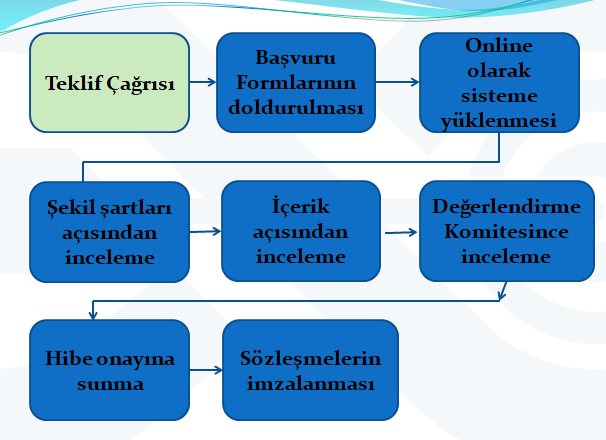 Başvuru Öncesi İşlemler
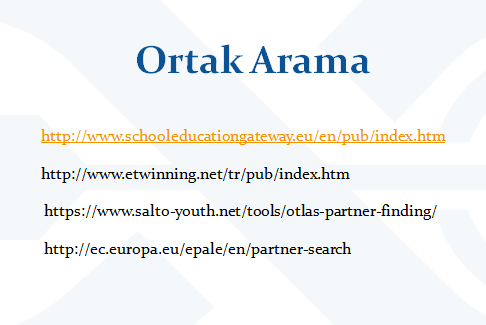 Başvuru Öncesi İşlemler
Tüm başvurular için Avrupa Komisyonu çevrimiçi başvuru formları sayfası
kullanılmalıdır.
Sisteme EU Login kullanıcı bilgisi ile giriş yapılması gerekmektedir.
Başvuru sahibi kurum/kuruluşların Organizasyon Kimliğine (Organisation ID,
OID) sahip olması gerekmektedir.
Kurumunuza ait bir OID mevcut değilse Organisation Registration system for  Erasmus+ and European Solidarity Corps sayfasında yer alan “Register my  organisation” sekmesinden kayıt yapmanız gerekmektedir.


Başvuru formunda belirtilen tüm ek belgelerin de başvuru formuyla birlikte  yüklenmesi gerekmektedir.
Faydalı Link ve Dokümanlar
Program Rehberi
 Çevrimiçi Başvuru Formları
 Erasmus+ Kalite Standartları
 Kurs Faaliyeti İçin Kalite Standartları

Ortak ya da ev sahibi kurum bulmak için önerilen araçlar:

School Education Gateway
eTwinning:
http://etwinning.meb.gov.tr/
https://www.etwinning.net/en/pub/index.htm
Erasmus+ Project Results Platform
Önemli!
Kurumların, projelerini kendi ihtiyaçlarına dayalı ve özgün bir şekilde harici
 başka kuruluşlardan destek almadan hazırlamaları gerekmektedir.
Mükerrer	finansmana	neden	olabilecek,  değerlendirme aşamasında elenebilecektir.
birbirine
benzer
projeler